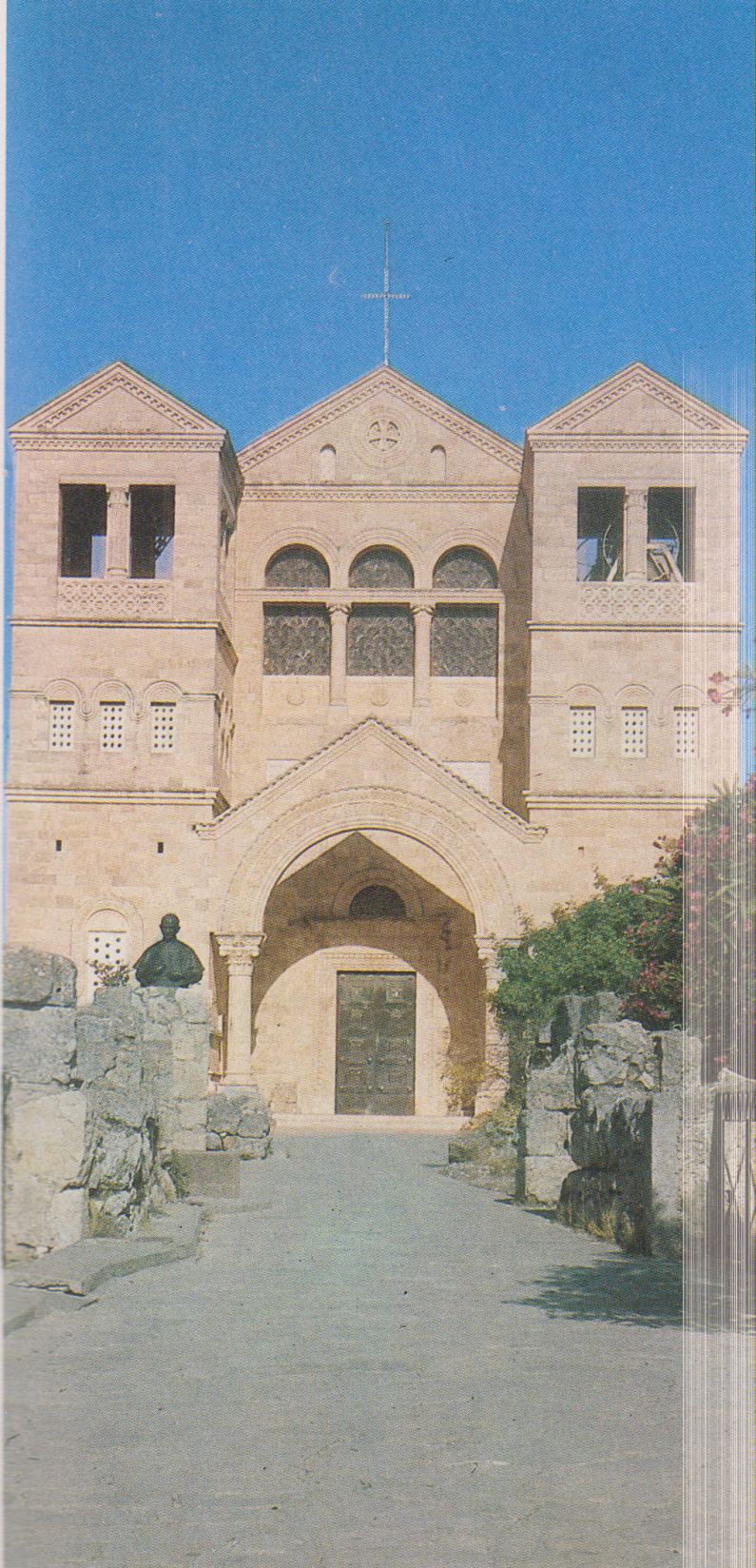 Tabor, chiesa della Trsfigurazione
Tabor, il Cristo trasffigurato.